Trường THCS Phan Bội Châu
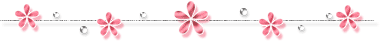 Chào mừng quý thầy cô giáo về dự giờ tiết học hôm nay.
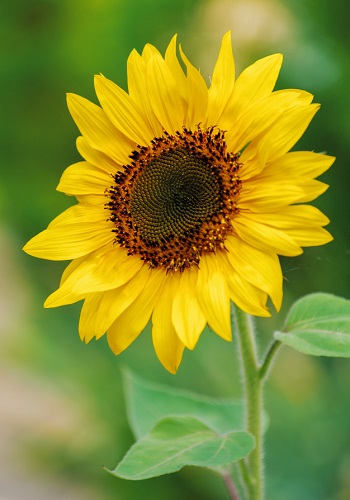 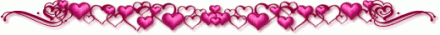 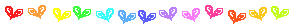 GV: Phạm Thị Kiều Phương
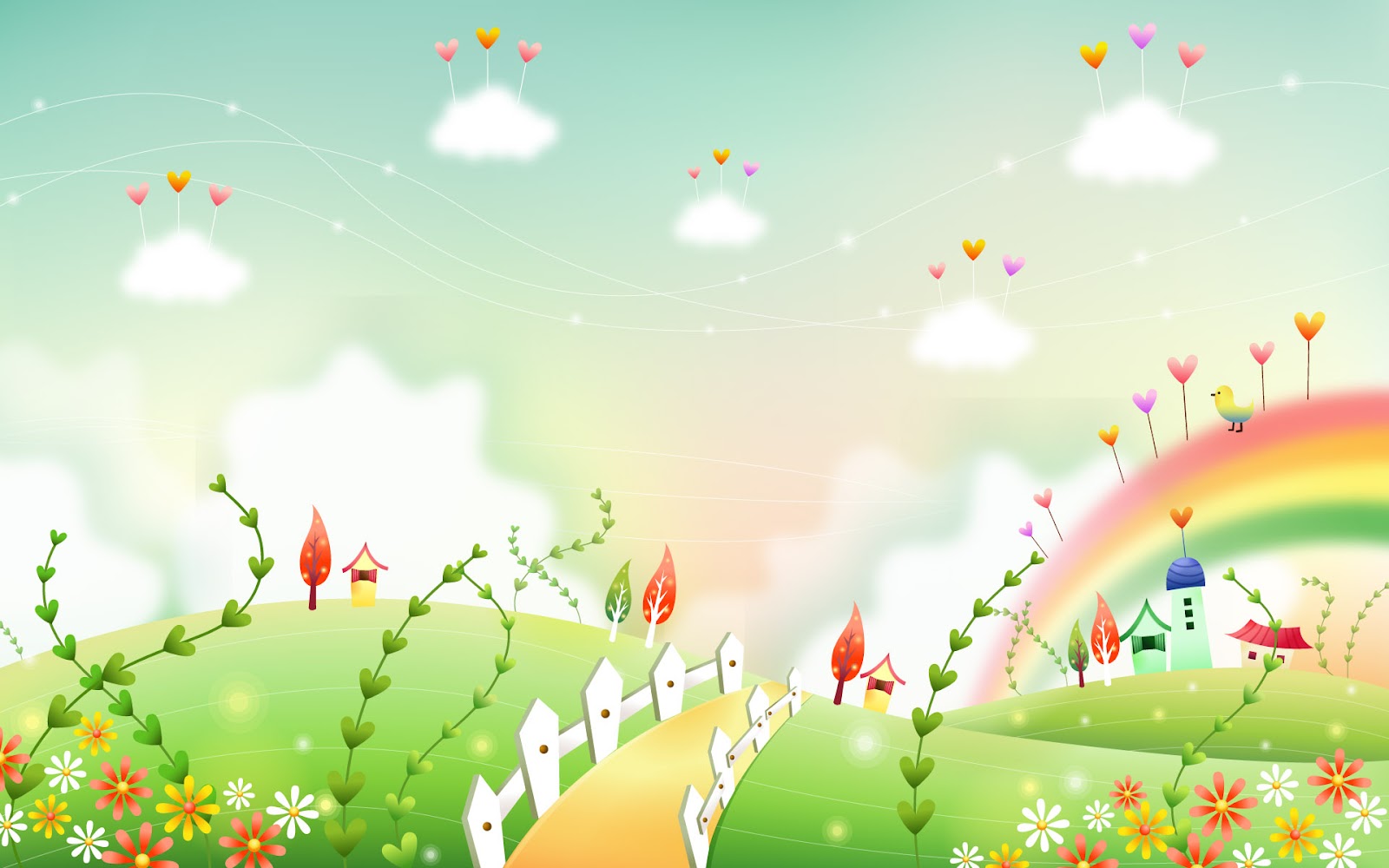 MƯA
Điền từ thích hợp vào chỗ trống sau:
    ……………............. bay thấp, mưa ngập bờ ao
    ………………...... bay cao, mưa rào sẽ tạnh.
(Tục ngữ)
Chuồn chuồn
Chuồn chuồn
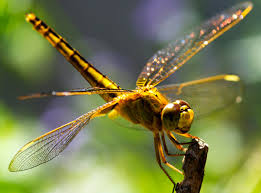 VÒNG TUẦN HOÀN CỦA NƯỚC
HÌNH ẢNH: 1- NƯỚC BIỂN MẶN
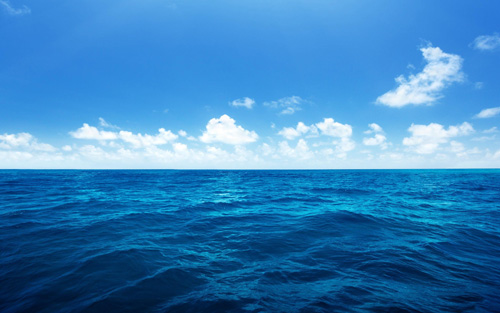 GIẢI THÍCH BẰNG TRI THỨC: SINH HỌC, VẬT LÍ, ĐỊA LÍ,…
HÌNH ẢNH TRONG TỰ NHIÊN
HÌNH ẢNH: 2- LÁ CÂY MÀU XANH
HÌNH ẢNH: 3- ĐEO KHẨU TRANG
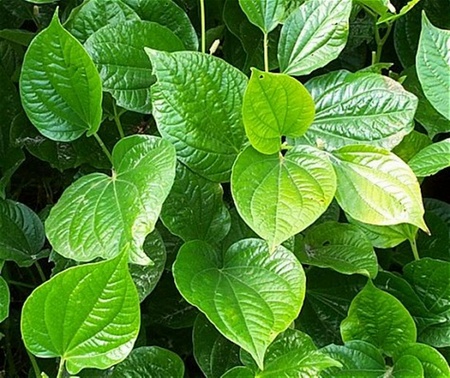 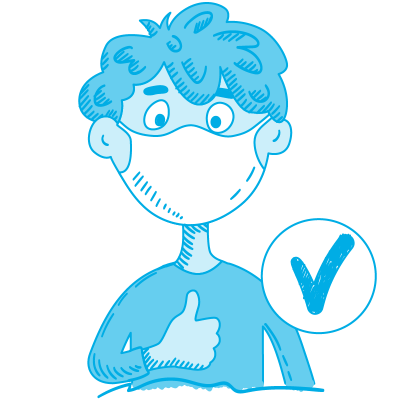 VẤN ĐỀ
HIỂU
CHƯA BIẾT
GIẢI THÍCH
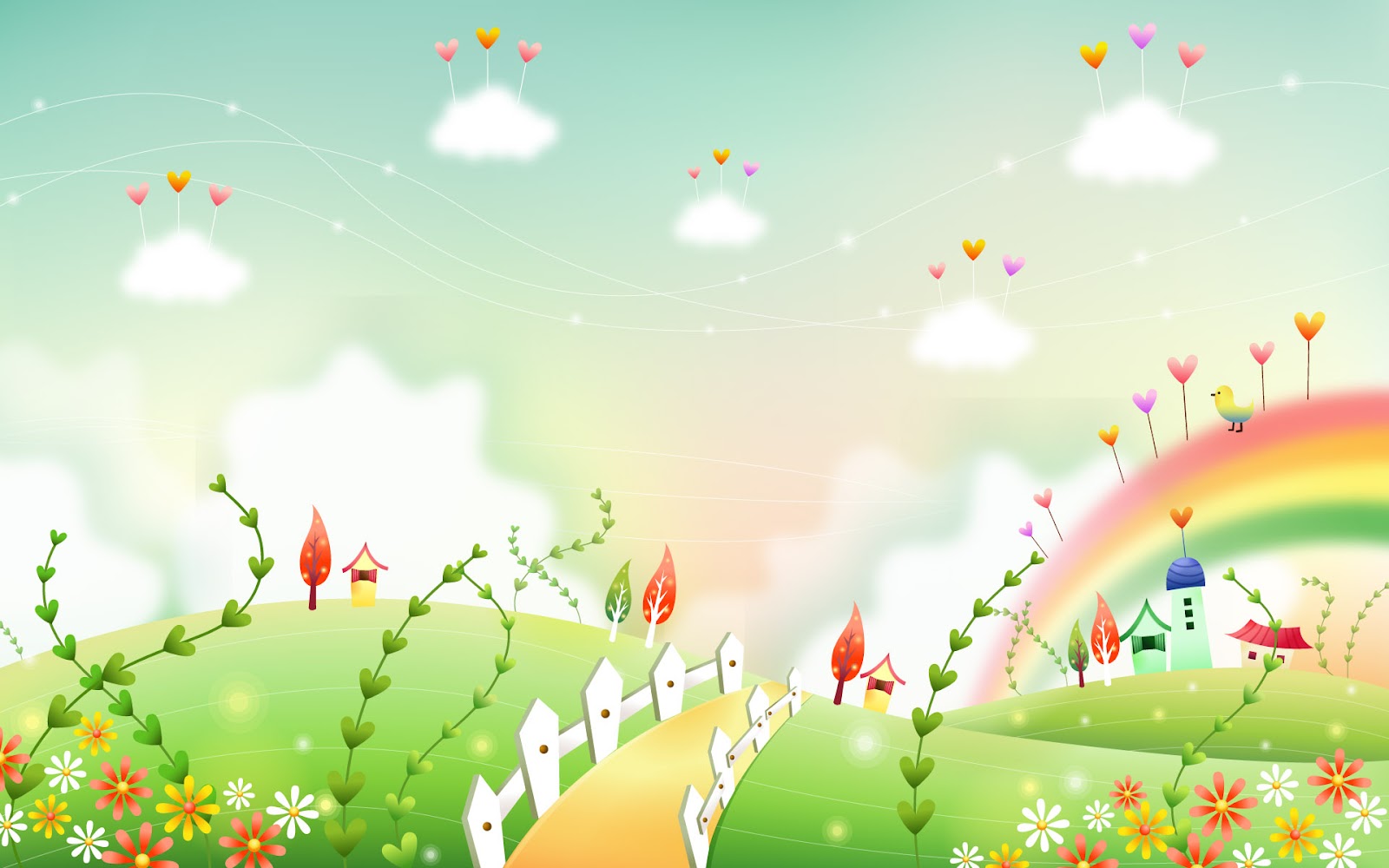 THẢO LUẬN NHÓM
BÀI VĂN GIẢI THÍCH VẤN ĐỀ GÌ? MỤC ĐÍCH GIẢI THÍCH?
TÌM NHỮNG CÂU VĂN GIẢI THÍCH VỀ “LÒNG KHIÊM TỐN”
TÌM NHỮNG CÂU VĂN GIẢI THÍCH CỤ THỂ BIỂU HIỆN CỦA “LÒNG KHIÊM TỐN”
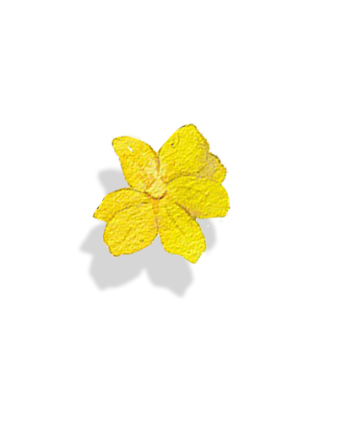 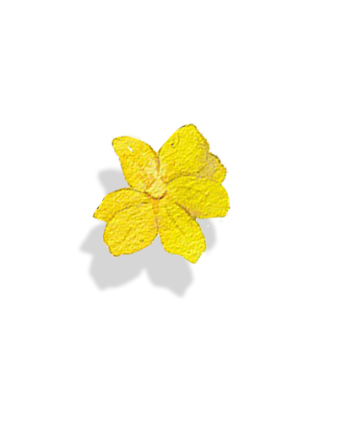 Lòng khiêm tốn - Một vấn đề tư tưởng đạo lý
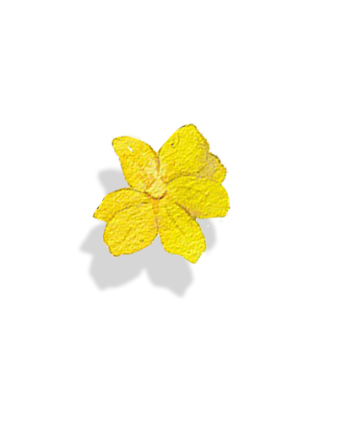 Vấn đề và mục đích giải thích
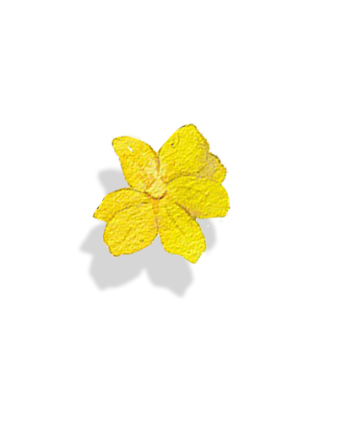 Giúp người đọc hiểu rõ về lòng khiêm tốn - Một phẩm chất tốt đẹp cần có ở mỗi người.
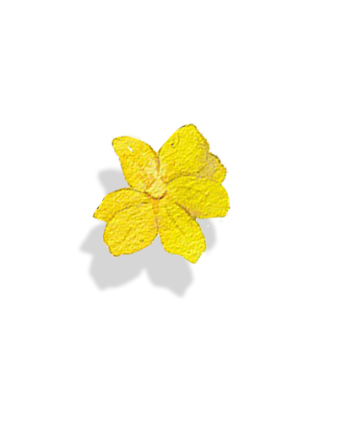 “Lòng khiêm tốn có thể được coi là 1 bản tính…”
Những câu văn giải thích “Lòng khiêm tốn”
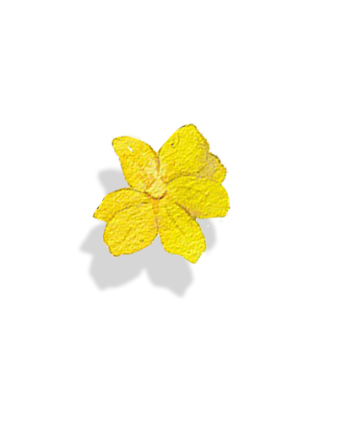 “Điều quan trọng của khiêm tốn là chính nó đã tự nâng cao giá trị cá nhân….”
“Khiêm tốn là biểu hiện của những con người đứng đắn ...”
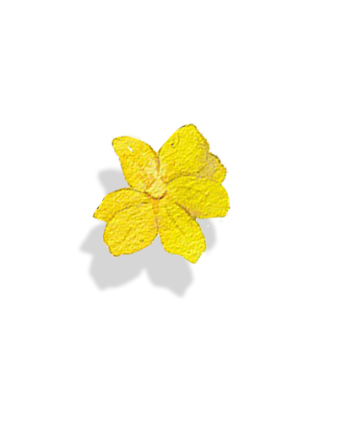 “Con người khiêm tốn bao giờ cũng là người thành công ….”
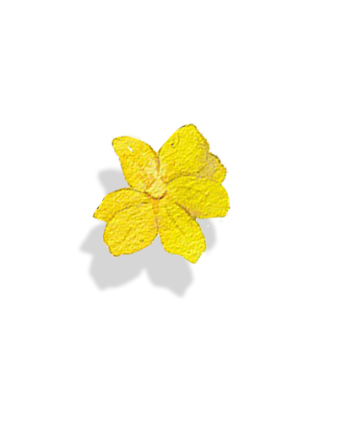 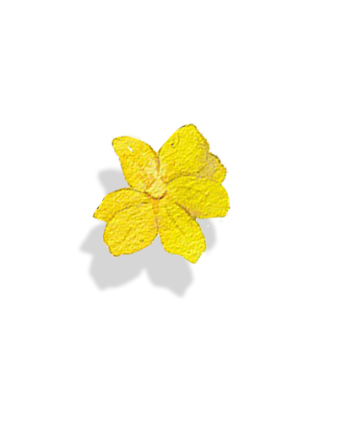 “Khiêm tốn là tính nhã nhặn.”
….
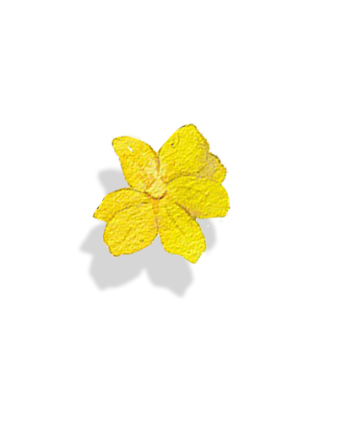 “… thường hay tự cho mình là kém, còn phải phấn đấu thêm, trau dồi thêm, cần được trao đổi, học hỏi thêm nhiều nữa.”
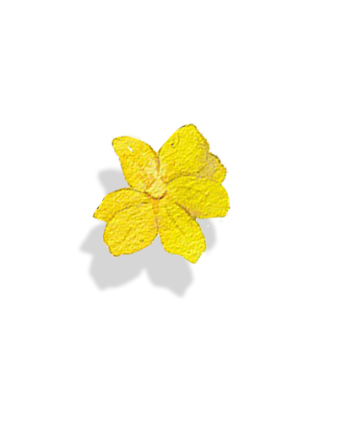 Những câu văn 
giải thích biểu hiện cụ thể
“… không bao giờ chịu chấp nhận sự thành công của cá nhân mình trong hoàn cảnh hiện tại, … luôn tìm cách để học hỏi thêm nữa.”
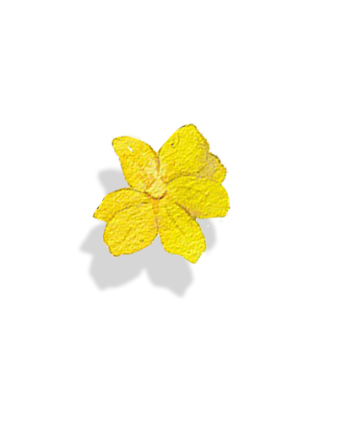 Khiêm tốn
Không khiêm tốn
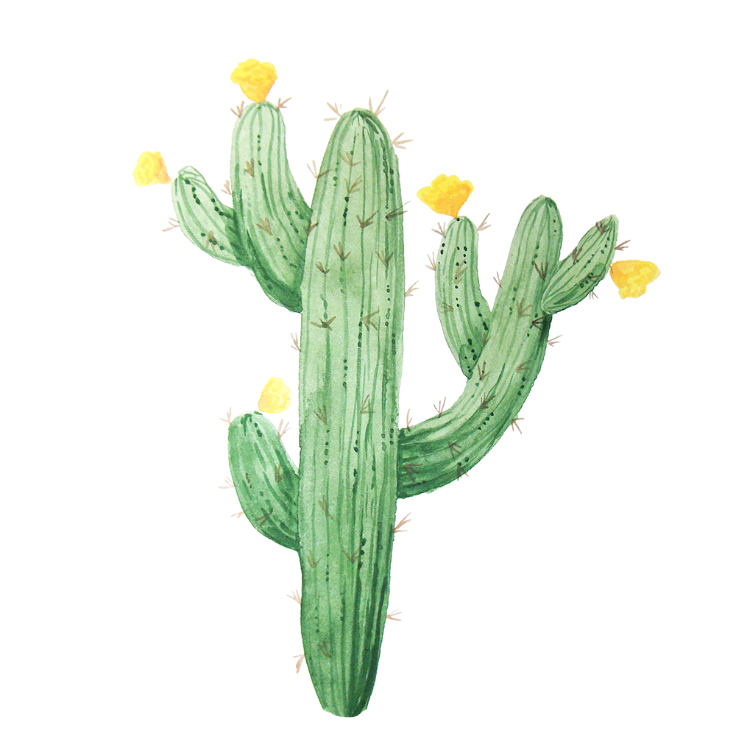 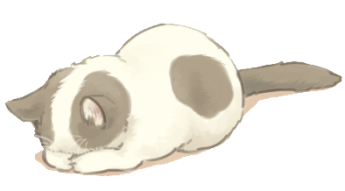 Nâng cao giá trị cá nhân...
Hại
01
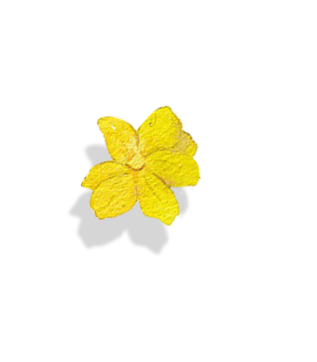 02
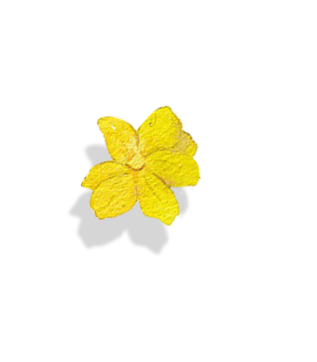 03
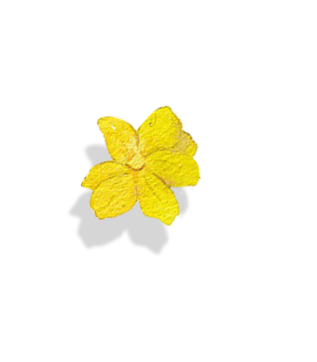 04
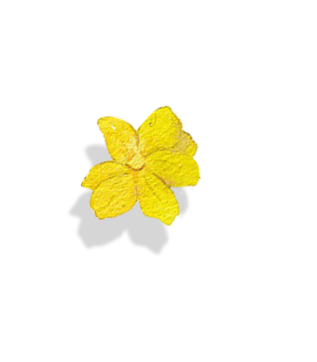 Nêu định nghĩa
Phương pháp giải
thích
Nêu biểu hiện
So sánh, đối chiếu với các hiện tượng khác
Chỉ ra mặt lợi, hại, nguyên nhân, hậu quả, cách đề phòng, noi theo,...
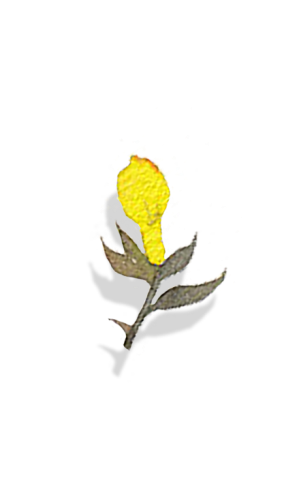 LUYỆN TẬP
VẬN DỤNG
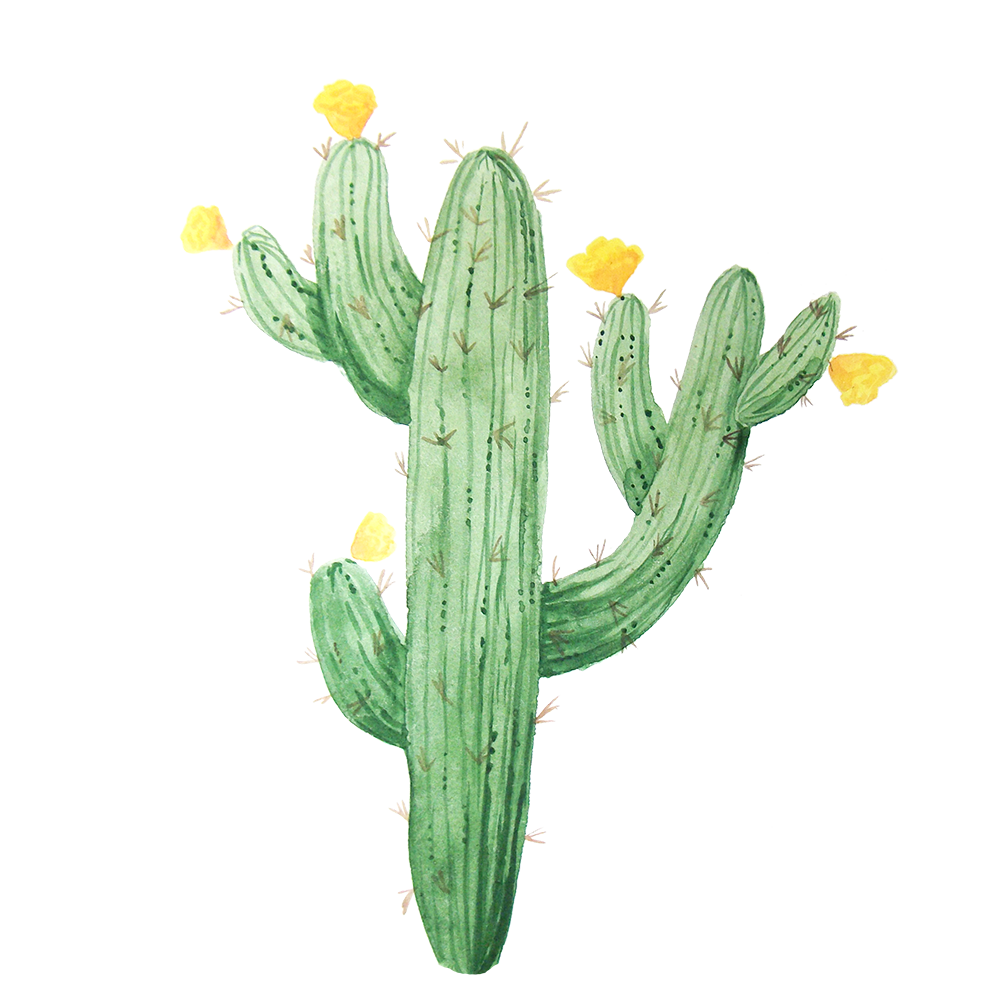 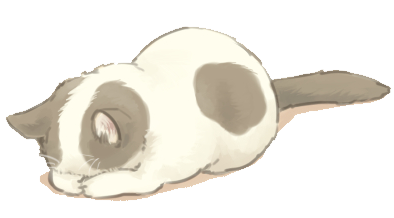 X
X
X
X
X
BÀI VĂN: “ LÒNG NHÂN ĐẠO”
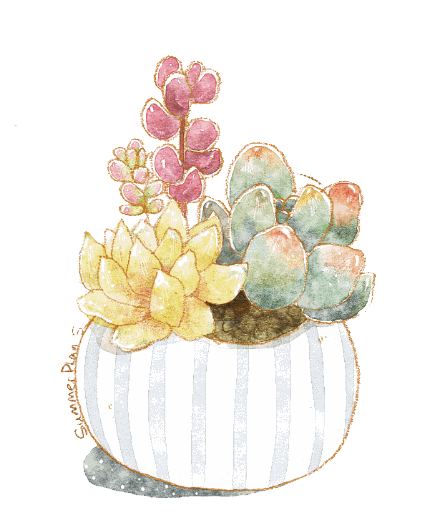 Bài tập sgk tr72
Nêu định nghĩa
Nêu câu hỏi
- Từ một ông lão già nua răng long tóc bạc,...phải sống kiếp người hành khuất
- Một đứa trẻ thơ,...nhặt từng mẫu bánh ăn dở của người khác
Nêu biểu hiện
Thánh Găng-đi có phương châm “ Chinh phục được mọi người ai cũng cho là khó....tốt nhất là phải làm sao phát huy lòng nhân đạo đến cùng và tột độ ”
Đối chiếu lập luận
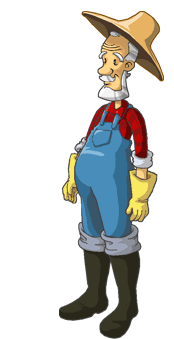 NHỔ CÀ RỐT
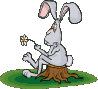 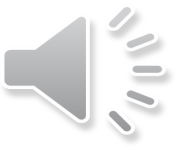 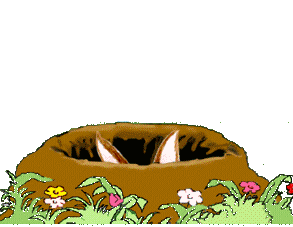 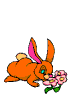 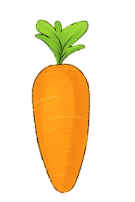 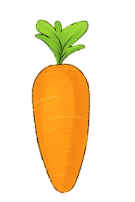 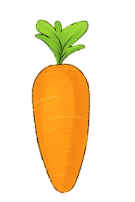 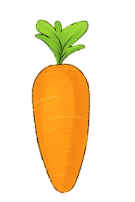 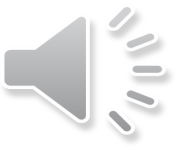 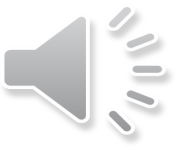 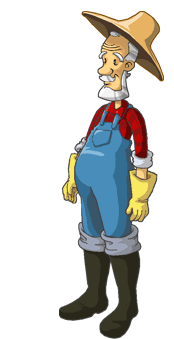 Con có dám thử không?
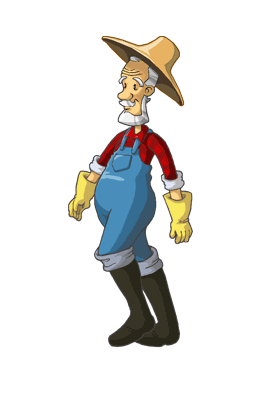 Được chứ. Nhưng để ta xem con ở trường có học hành đàng hoàng không thì ta mới cho
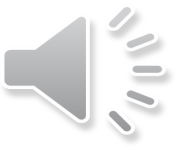 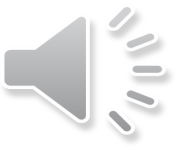 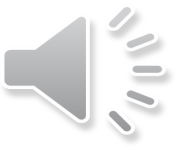 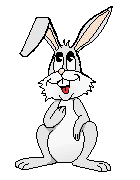 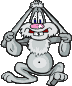 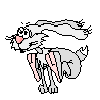 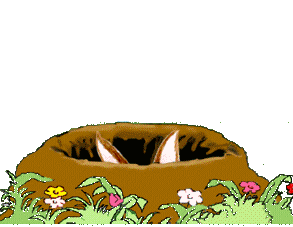 Bác ơi ! Cháu đói lắm bác cho cháu củ cà rốt được không ạ ?
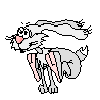 Giờ ta sẽ cho con tự nhổ cà rốt
Dạ. Con đồng ý
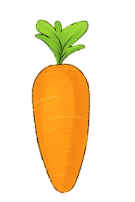 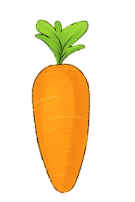 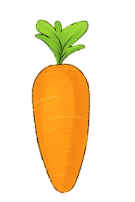 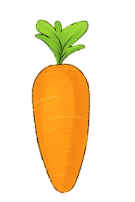 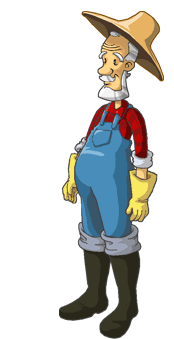 Những lĩnh vực nào sau đây cần sử dụng thao tác giải thích?
A: Trong mọi lĩnh vực
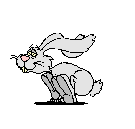 B: Văn học
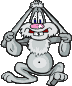 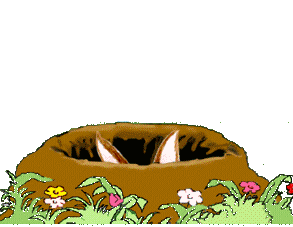 C: Nghiên cứu khoa học
D: Đời sống hàng ngày
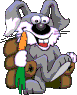 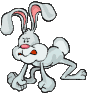 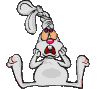 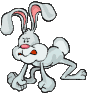 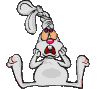 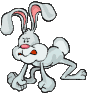 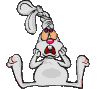 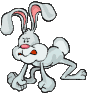 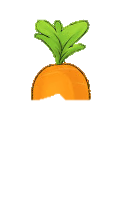 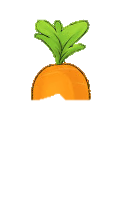 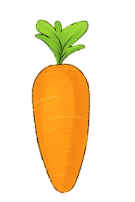 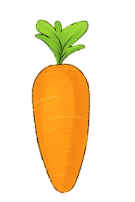 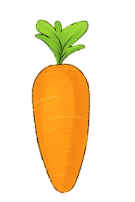 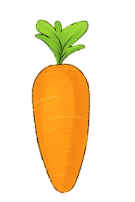 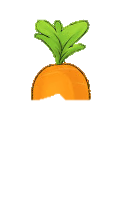 A                        B                        C                       D
Có mấy phương pháp giải thích trong 1 bài văn viết theo phép lập luận giải thích?
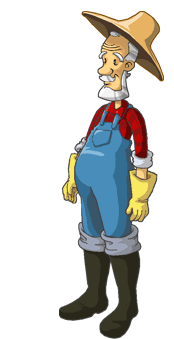 A: Một cách
B: Hai cách
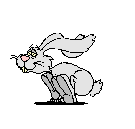 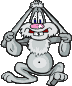 C: Đa dạng
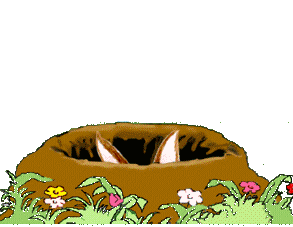 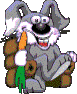 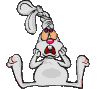 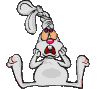 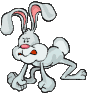 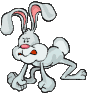 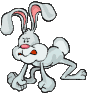 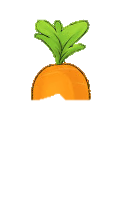 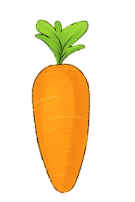 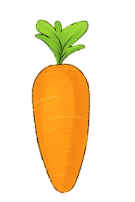 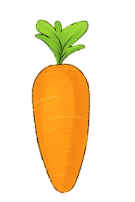 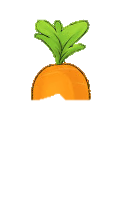 A                       B                         C
Khi bạn em không chăm chỉ học tập, em giải thích cho bạn rằng: ‘‘ Khi còn nhỏ không chịu học hành thì lớn lên không làm được việc gì to lớn cả” Mục đích giải thích của em là gì?
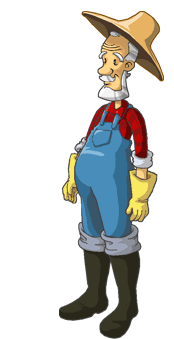 A: Để bạn hiểu được em là người bạn tốt nhất của bạn ấy
B: Để bạn phải ngại ngùng trước mọi người
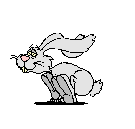 C: Để bạn hiểu được bạn đã sai và phải chăm học hơn
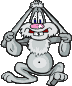 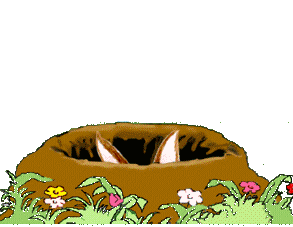 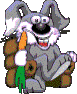 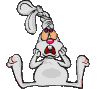 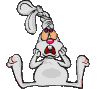 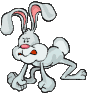 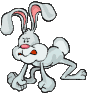 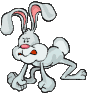 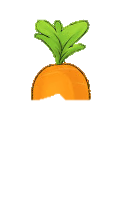 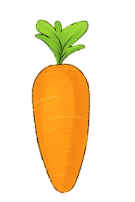 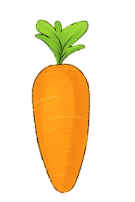 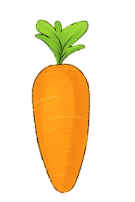 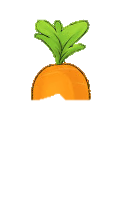 A                       B                         C
Dòng nào không phải là phép lập luận trong văn nghị luận?
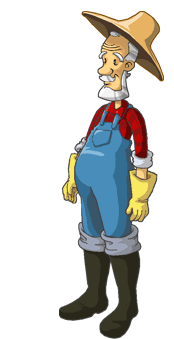 A: Chứng minh
B: Kể chuyện
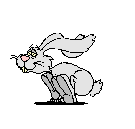 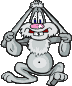 C: Phân tích
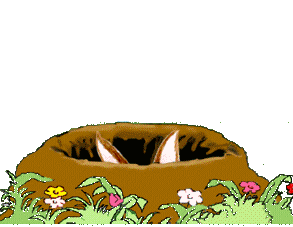 D: Giải thích
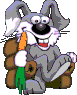 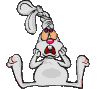 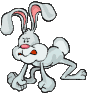 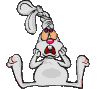 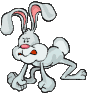 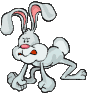 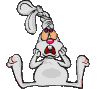 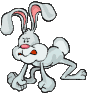 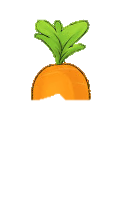 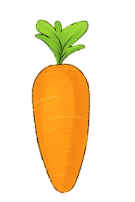 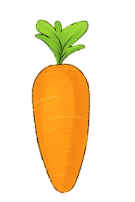 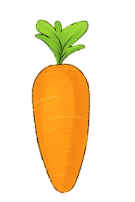 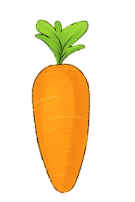 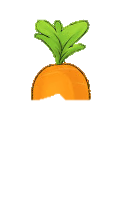 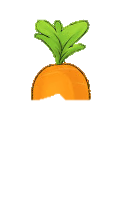 A                       B                         C                       D
Trong văn nghị luận, phép lập luận giải thích được hiểu là gì?
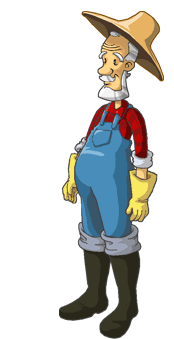 A: Là việc kể tên các đặc điểm của một hiện tượng nào đó
B: Là việc làm cho người đọc hiểu rõ các tư tưởng, đạo lí, phẩm chất, quan hệ...
C: Là việc nêu lên vai trò của một sự vật, hiện tượng nào đó đối với cuộc sống của con người.
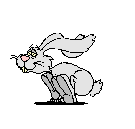 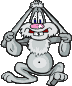 D: Là việc chỉ ra cách thức thực hiện một công việc nào đó.
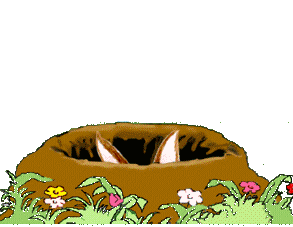 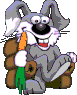 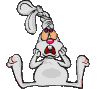 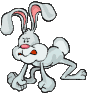 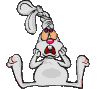 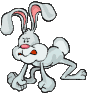 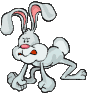 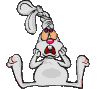 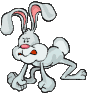 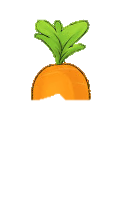 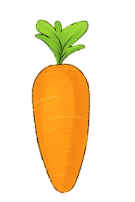 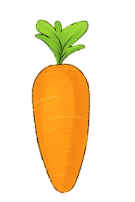 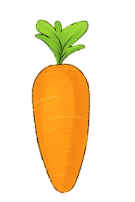 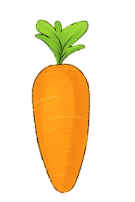 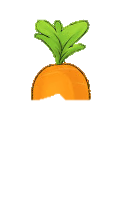 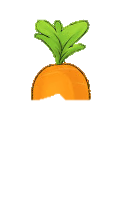 A                       B                         C                       D
Người ta thường giải thích phép lập luận bằng các cách nào sau đây?
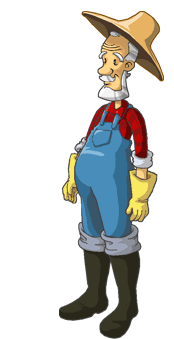 A: Nêu định nghĩa, kể ra các biểu hiện, so sánh, đối chiếu với các hiện tượng khác.
B: Chỉ ra các mặt lợi, hại, nguyên nhân, hậu quả, cách đề phòng hoặc noi theo.
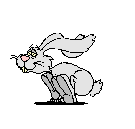 C: Dùng biện pháp nhân hóa, ẩn dụ, hoán dụ để giải thích.
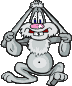 D: Câu A, B đúng.
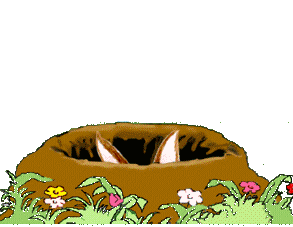 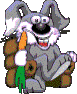 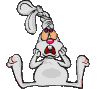 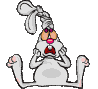 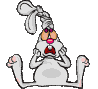 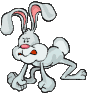 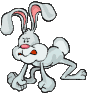 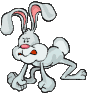 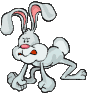 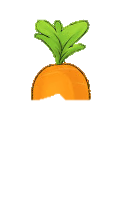 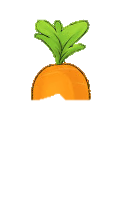 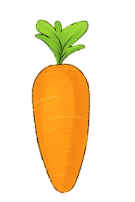 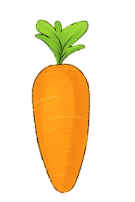 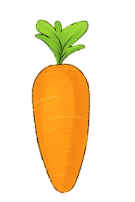 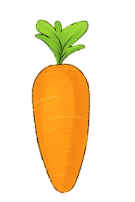 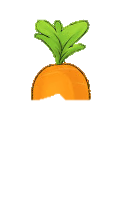 A                       B                         C                       D
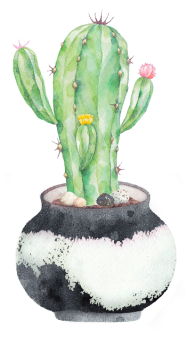 Vẽ sơ đồ tư duy tổng kết bài học
Dặn dò
Sưu tầm 1 đoạn văn giải thích và nêu PP giải thích trong đoạn văn đó
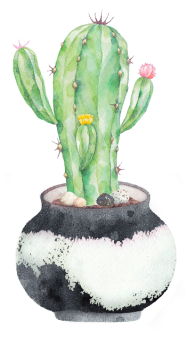 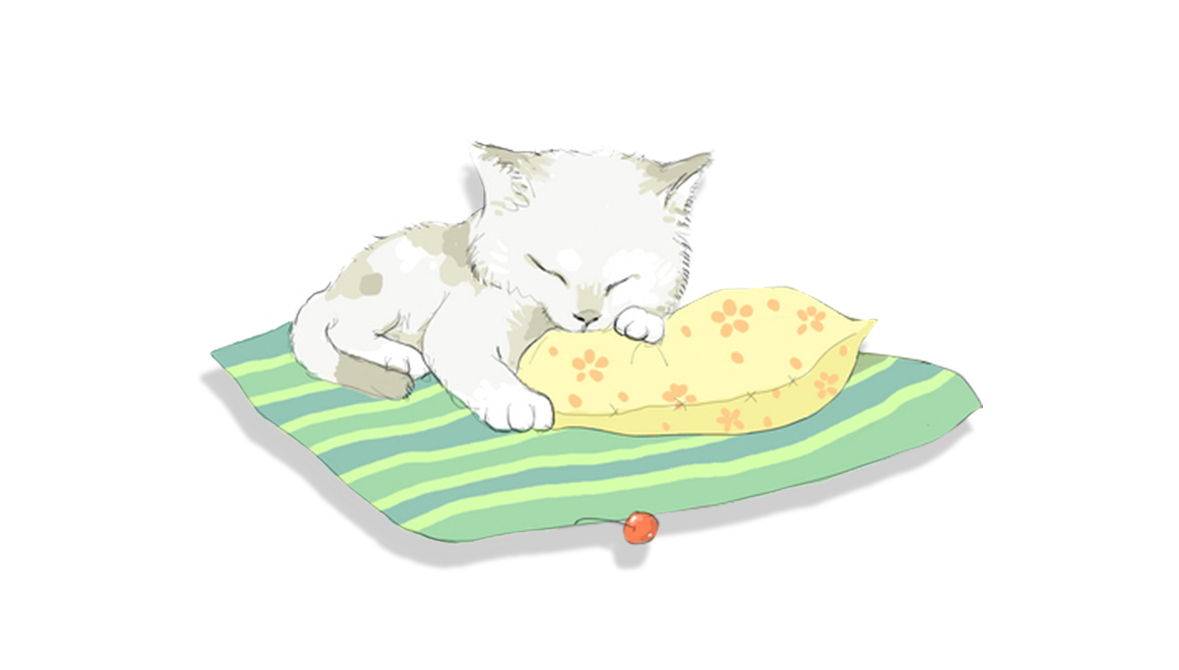 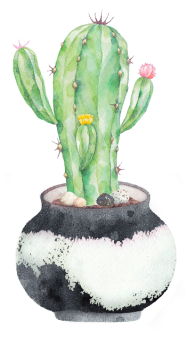 Chuẩn bị bài: ‘‘Cách làm bài văn lập luận giải thích”
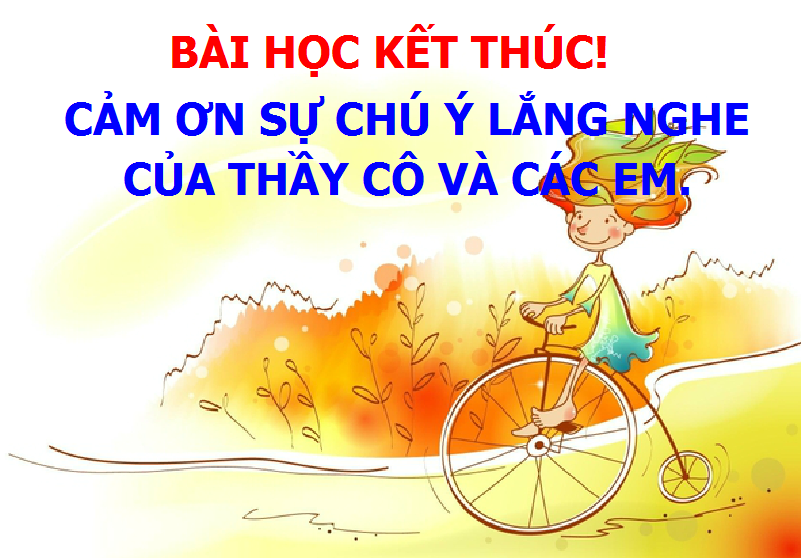 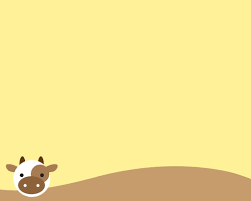 CHUỘT JERRY TÌM PHO MÁT
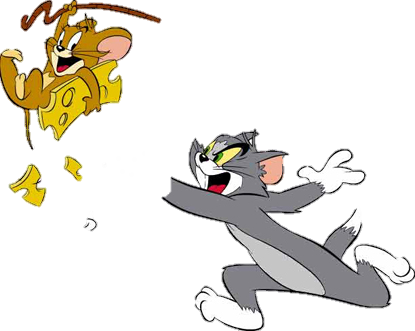 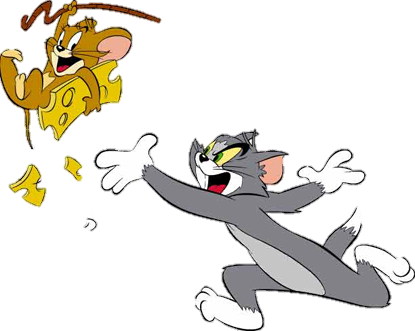 CHỌN ĐÁP ÁN ĐÚNG - SAI
ĐÚNG
12
13
SAI
11
10
05
15
04
00
06
09
03
01
08
07
02
14
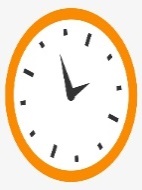 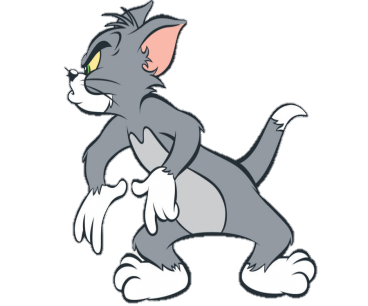 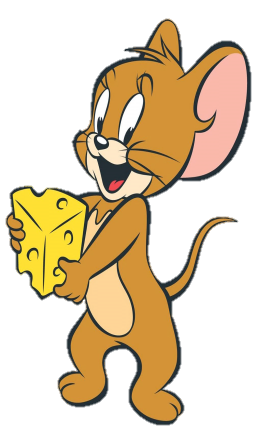 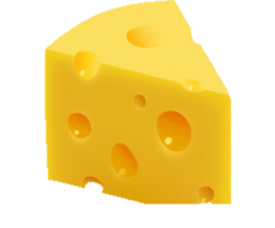 Đây là đoạn văn chứng minh?
     Quyền tự do là của quý báu nhất của loài người. Không có tự do người ta cũng chỉ như súc vật.
    Tự do đây không phải nghĩa là hoàn toàn muốn làm gì thì làm: một thứ tự do vô tổ chức và vô ý thức. Vì loài người sống thành đoàn thể, sống thành xã hội cho nên phải hiểu tự do có nghĩa là muốn làm gì thì làm, nhưng làm theo lẽ phải, theo lí trí, để không phạm tới tự do của người khác và không phạm đến quyền lợi chung của đoàn thể.
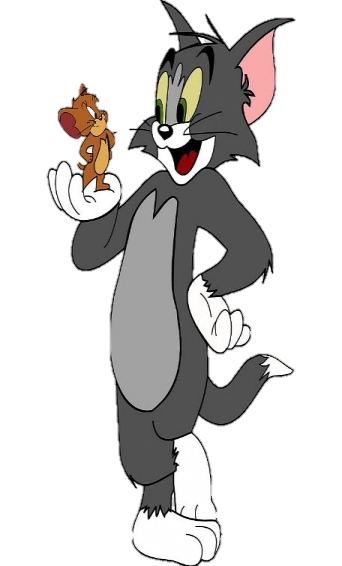 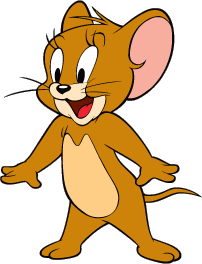 ĐÚNG
SAI
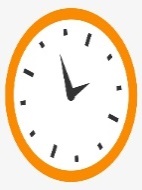 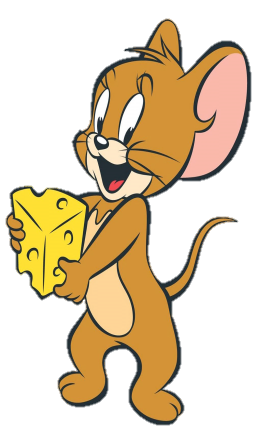 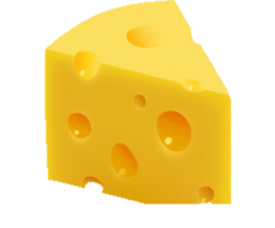 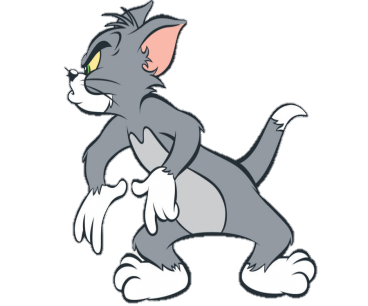 03
09
11
01
06
15
13
12
10
07
05
04
00
08
02
14
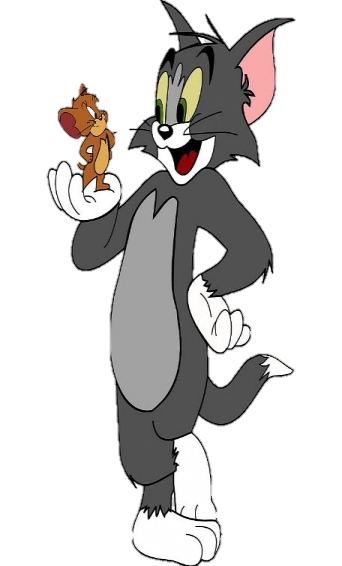 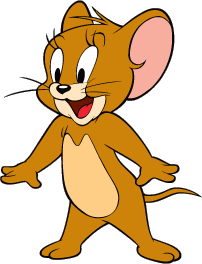 Có 3 cách giải thích trong một bài văn viết theo phép lập luận giải thích.
SAI
ĐÚNG
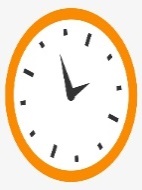 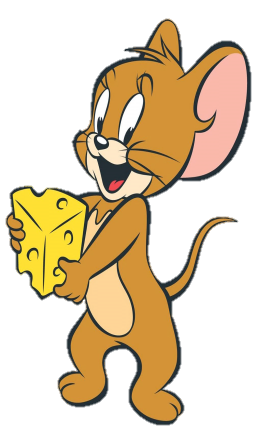 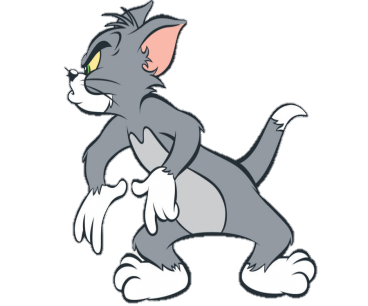 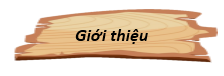 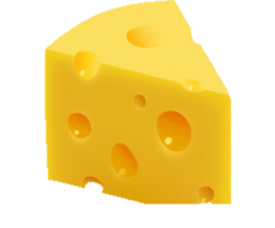 03
09
11
01
06
15
13
12
10
07
05
04
00
08
02
14
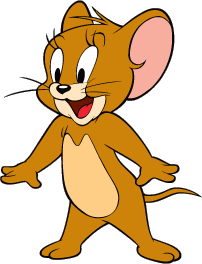 Muốn viết được bài văn theo phép lập luận giải thích, cần phải nắm vững mục đích giải thích, vấn đề được giải thích, người cần được giải thích và cách giải thích.
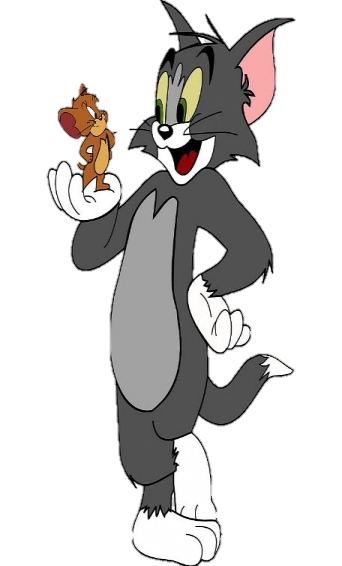 SAI
ĐÚNG
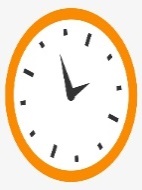 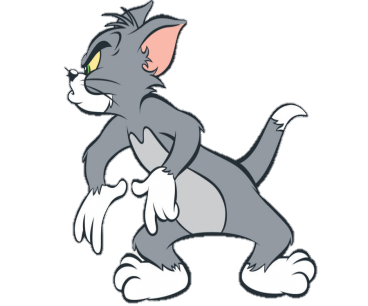 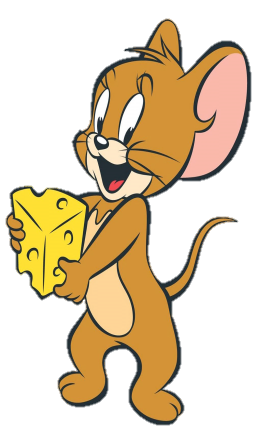 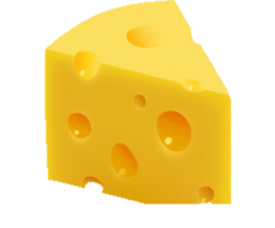 03
09
11
01
06
15
13
12
10
07
05
04
00
08
02
14
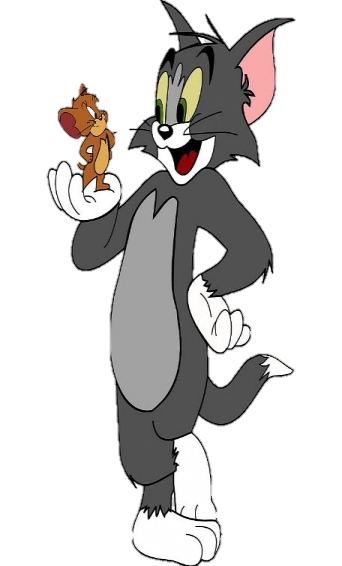 Có người quan niệm: Giải thích chỉ là việc vận dụng lí lẽ, chứng minh chỉ là việc vận dụng dẫn chứng, điều đó đúng hay sai ?
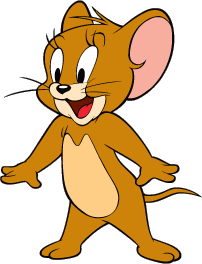 ĐÚNG
SAI
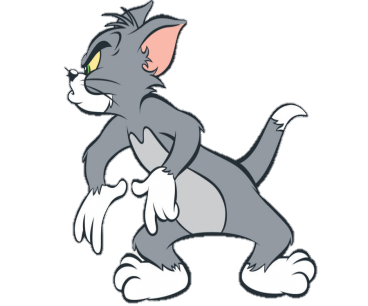 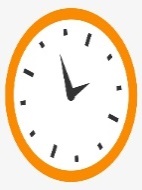 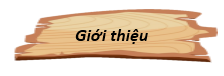 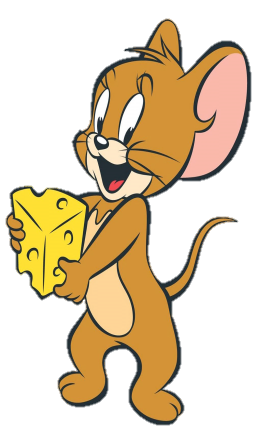 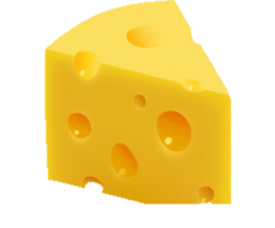 03
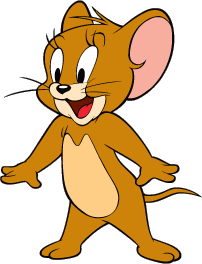 09
11
01
06
15
13
12
10
07
05
04
00
08
02
14
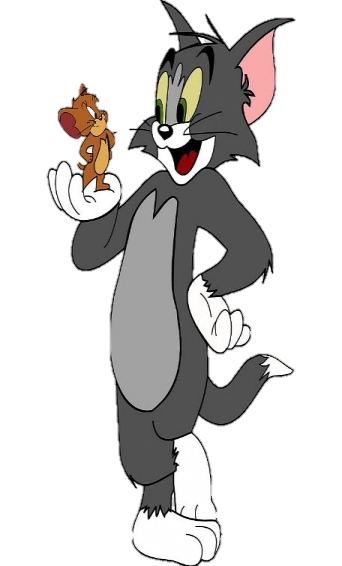 Phép lập luận giải thích có thể kết hợp với các phép lập luận khác như chứng minh, bình luận, phân tích.
ĐÚNG
SAI
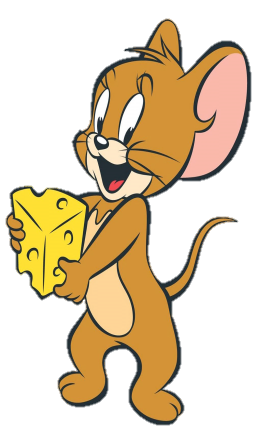 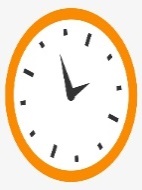 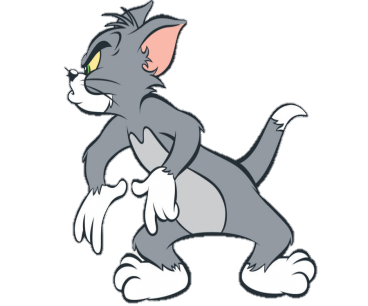 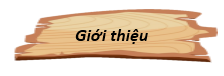 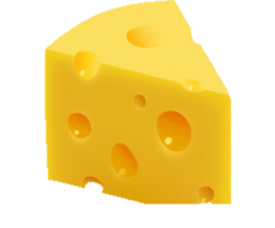 03
00
09
11
01
06
15
13
12
10
07
05
04
08
02
14
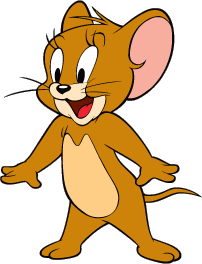 Trong phép lập luận giải thích có hai yếu tố, đó là:
(1) Điều cần được giải thích: vấn đề, hiện tượng, câu chữ, nhận định, ý kiến…
(2) Cách giải thích: chỉ ra nguyên nhân, lí do, quy luật, nội dung hay mục đích, ý nghĩa của cái cần được giải thích....
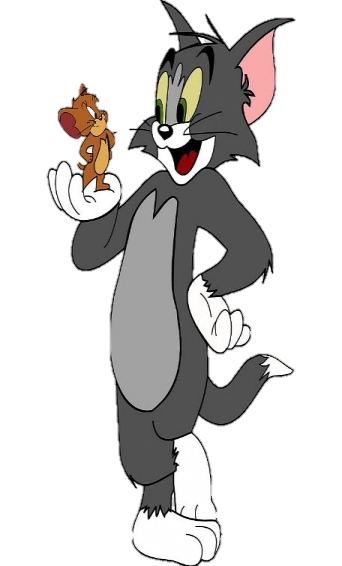 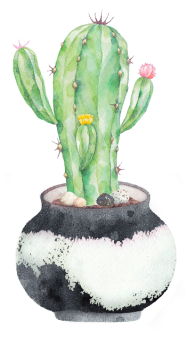 Vẽ sơ đồ tư duy tổng kết bài học
Dặn dò
Sưu tầm 1 đoạn văn giải thích và nêu PP giải thích trong đoạn văn đó
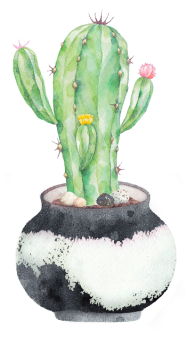 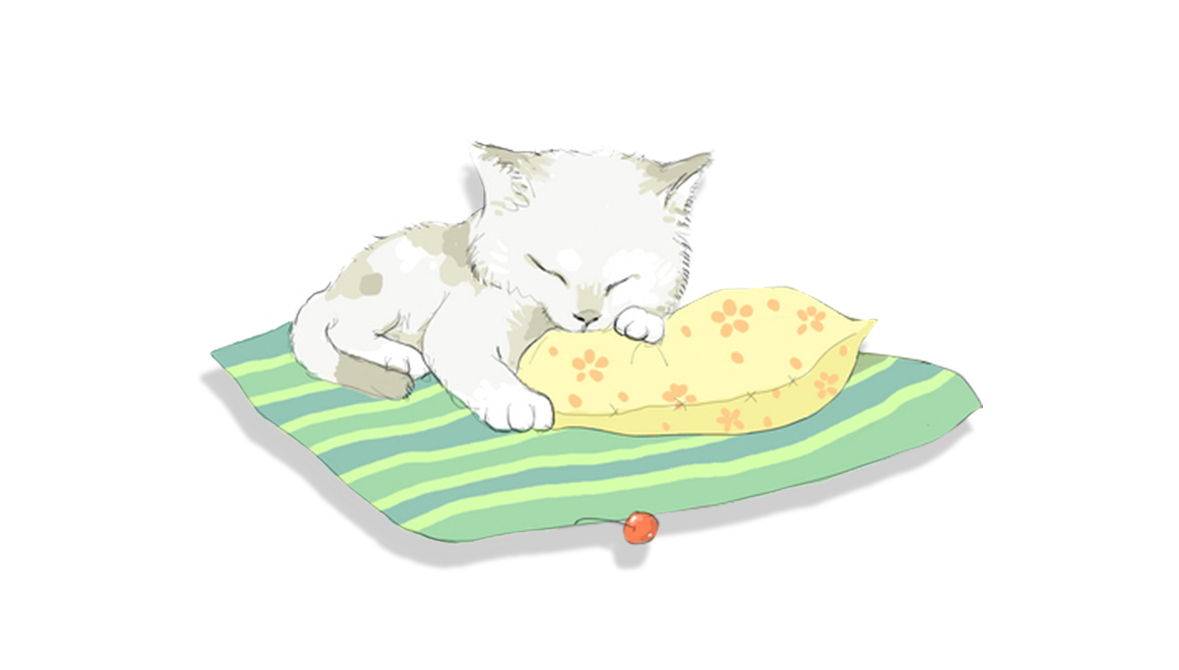 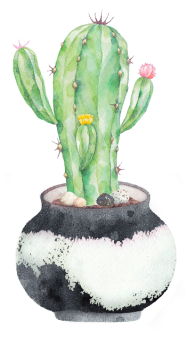 Chuẩn bị bài: ‘‘Cách làm bài văn lập luận giải thích”
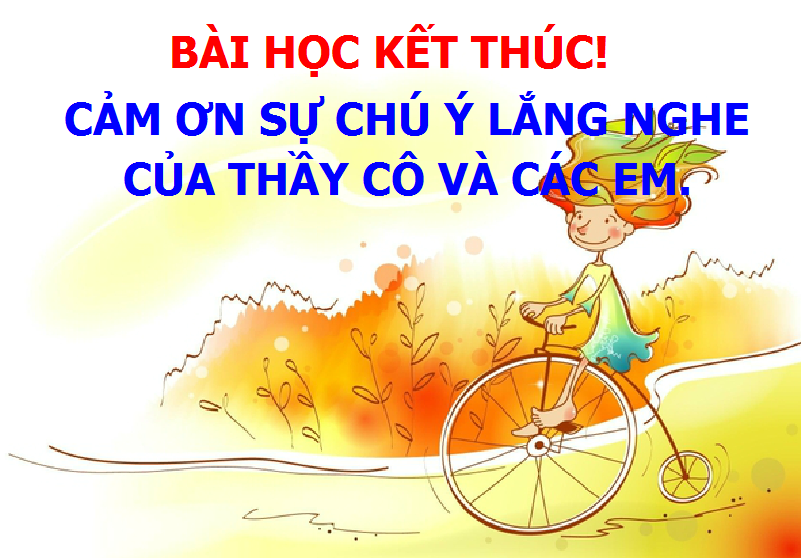 Phân biệt điểm giống và khác nhau giữa phép lập luận chứng minh và phép lập luận giải thích.
Văn nghị luận
Làm cho người đọc hiểu rõ về một vấn đề chưa biết
Thuyết phục người đọc tin vào tính đúng đắn của vấn đề
- Nêu định nghĩa
- Nêu biểu hiện
- So sánh, đối chiếu, giải thích nguyên nhân, phân tích lợi, hại
Nêu các sự thật hiển nhiên không ai chối cãi
 Phân tích lí lẽ làm cho ai cũng phải thừa nhận
- Kết hợp dẫn chứng và phân tích dẫn chứng
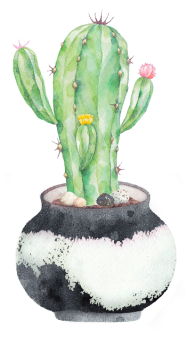 Vẽ sơ đồ tư duy tổng kết bài học
Dặn dò
Sưu tầm 1 đoạn văn giải thích và nêu PP giải thích trong đoạn văn đó
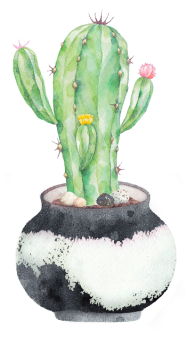 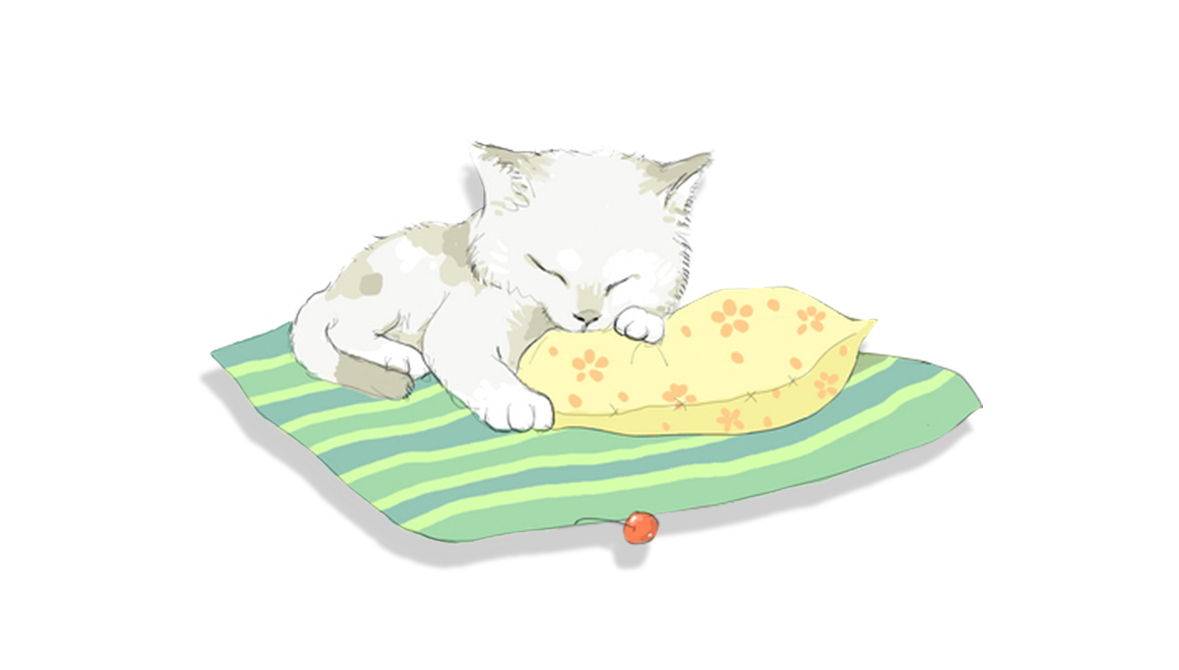 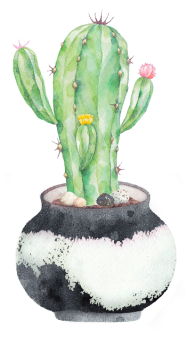 Chuẩn bị bài: ‘‘Cách làm bài văn lập luận giải thích”